Региональная детская акция «Встречаем стаи птичьи» Акция «Добрые дела для птиц»Участники акции: дети, воспитатели, родители.
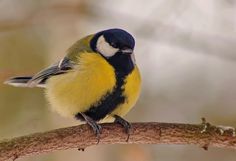 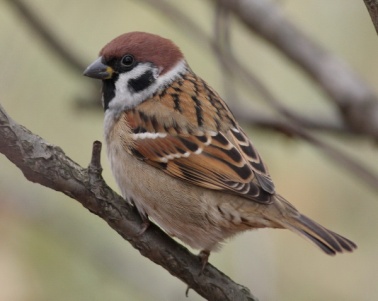 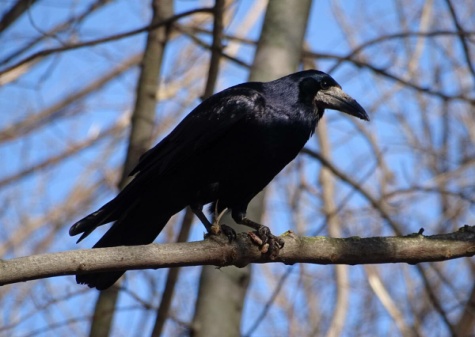 Муниципальное бюджетное  дошкольное образовательное учреждение 
общеразвивающего вида городского округа город Волгореченск 
Костромской области  «Детский сад № 5 «Улыбка » 

Автор :
Иванова Любовь Михайловна
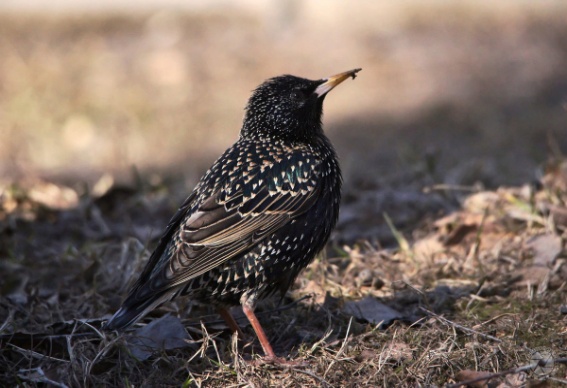 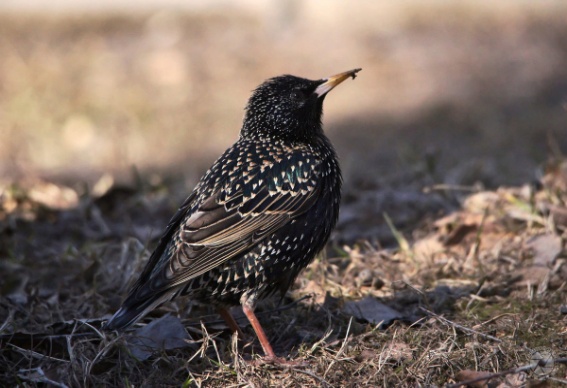 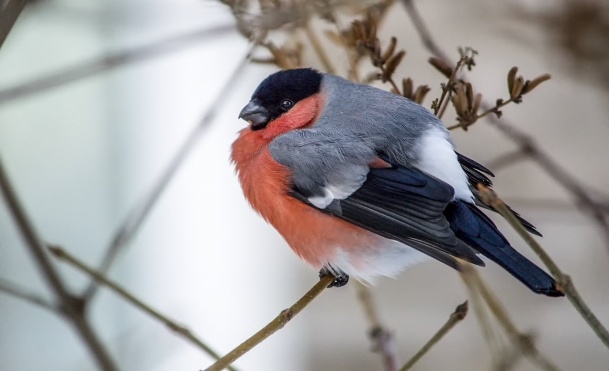 Наши пернатые друзья.
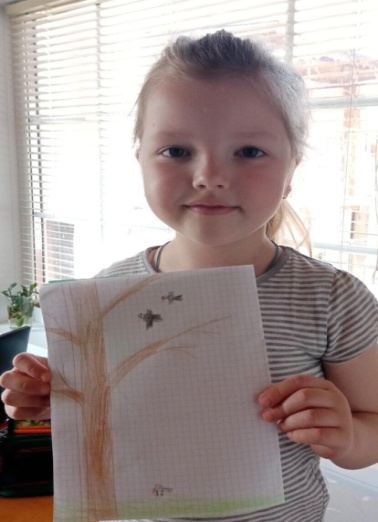 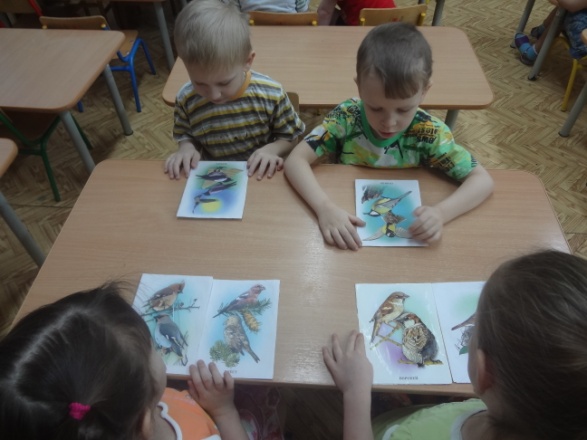 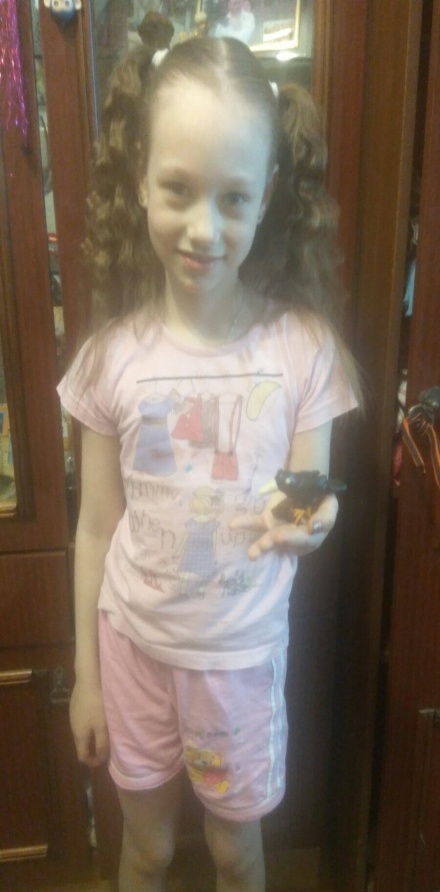 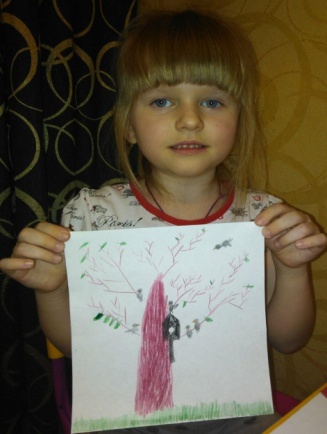 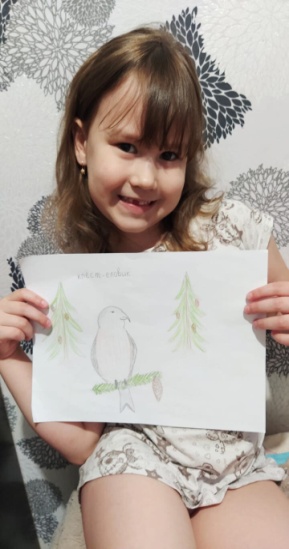 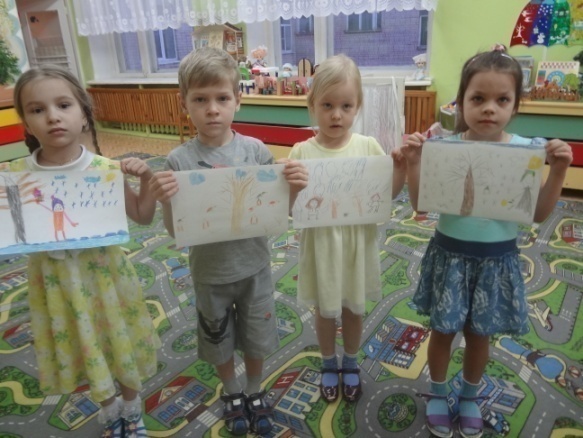 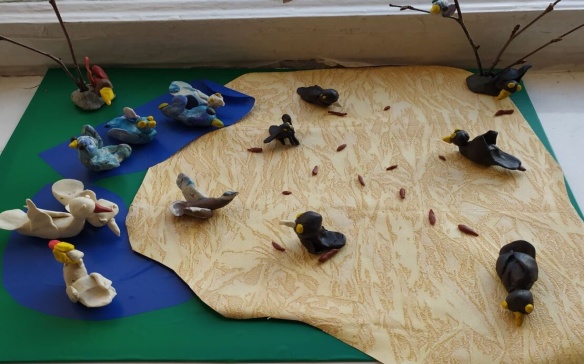 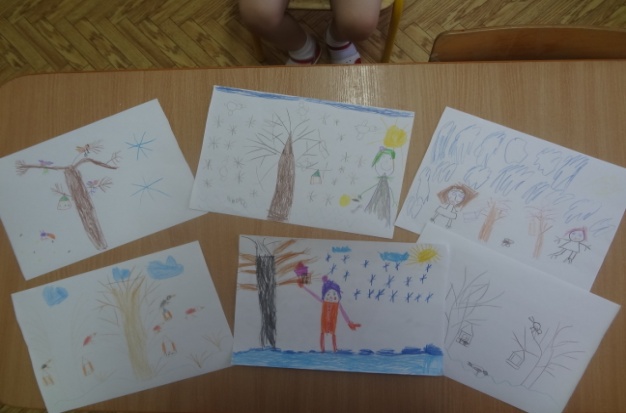 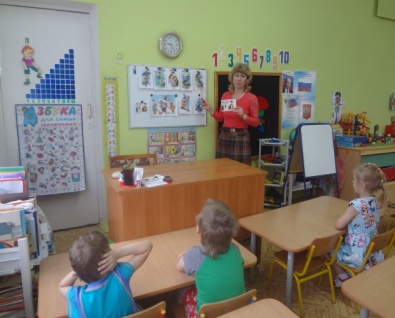 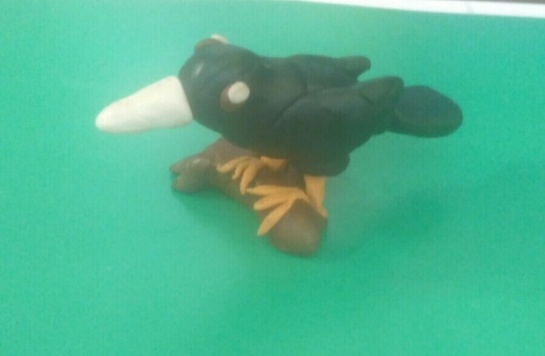 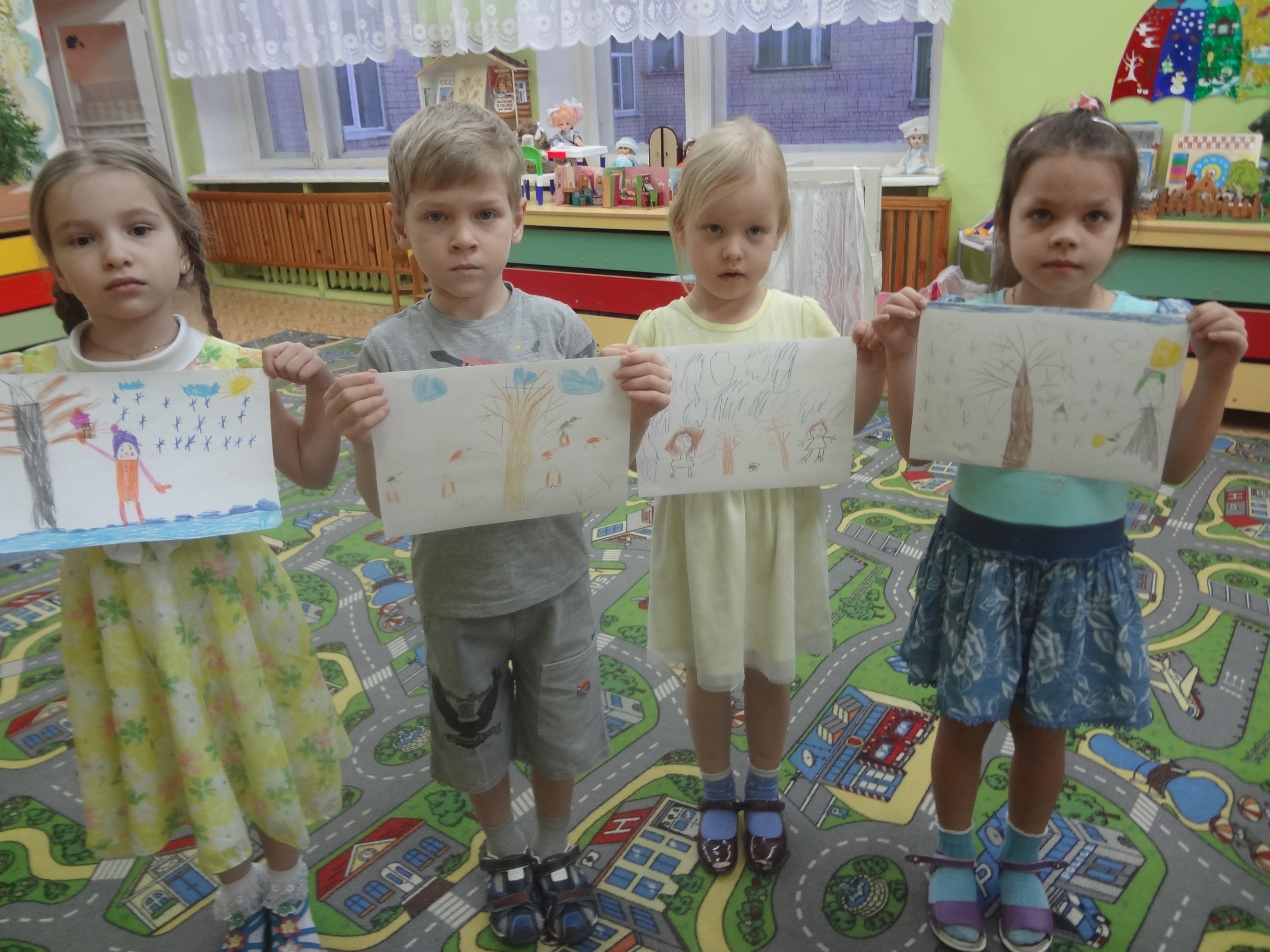 Встречаем перелётных птиц!
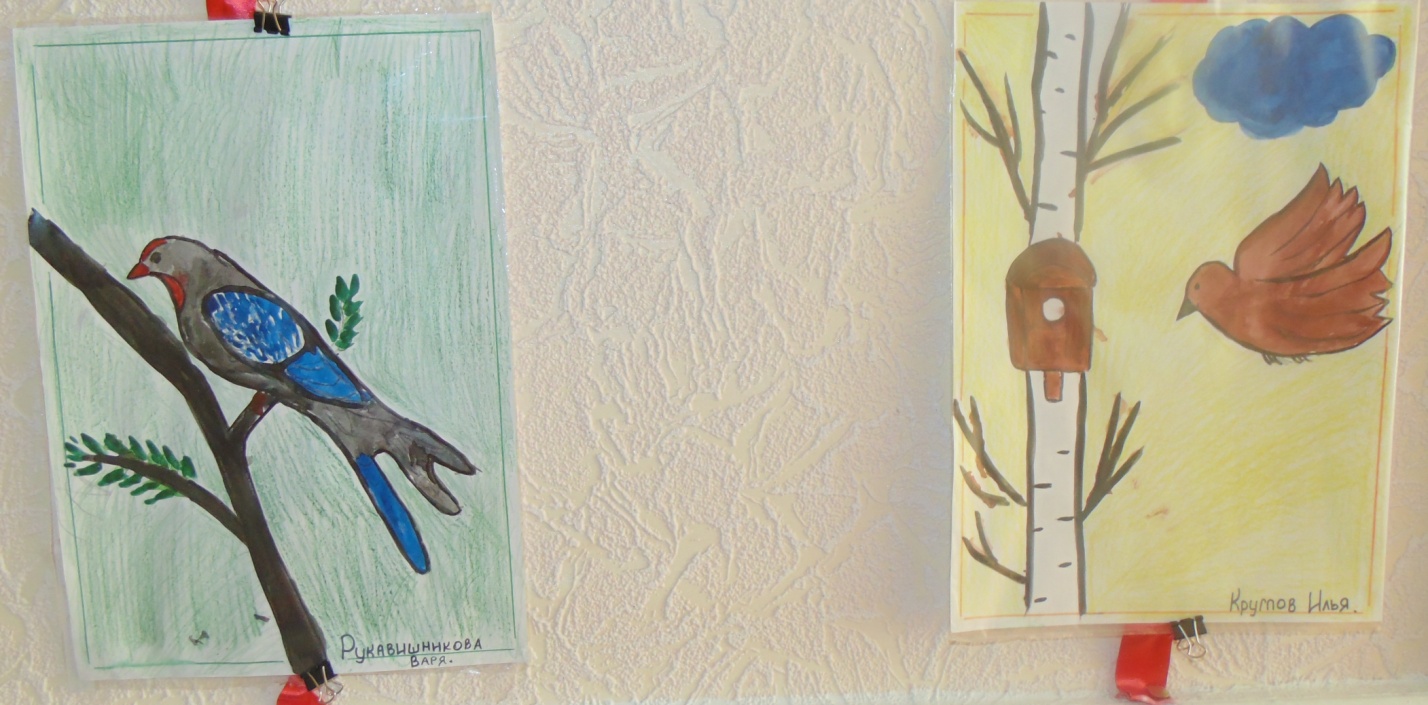 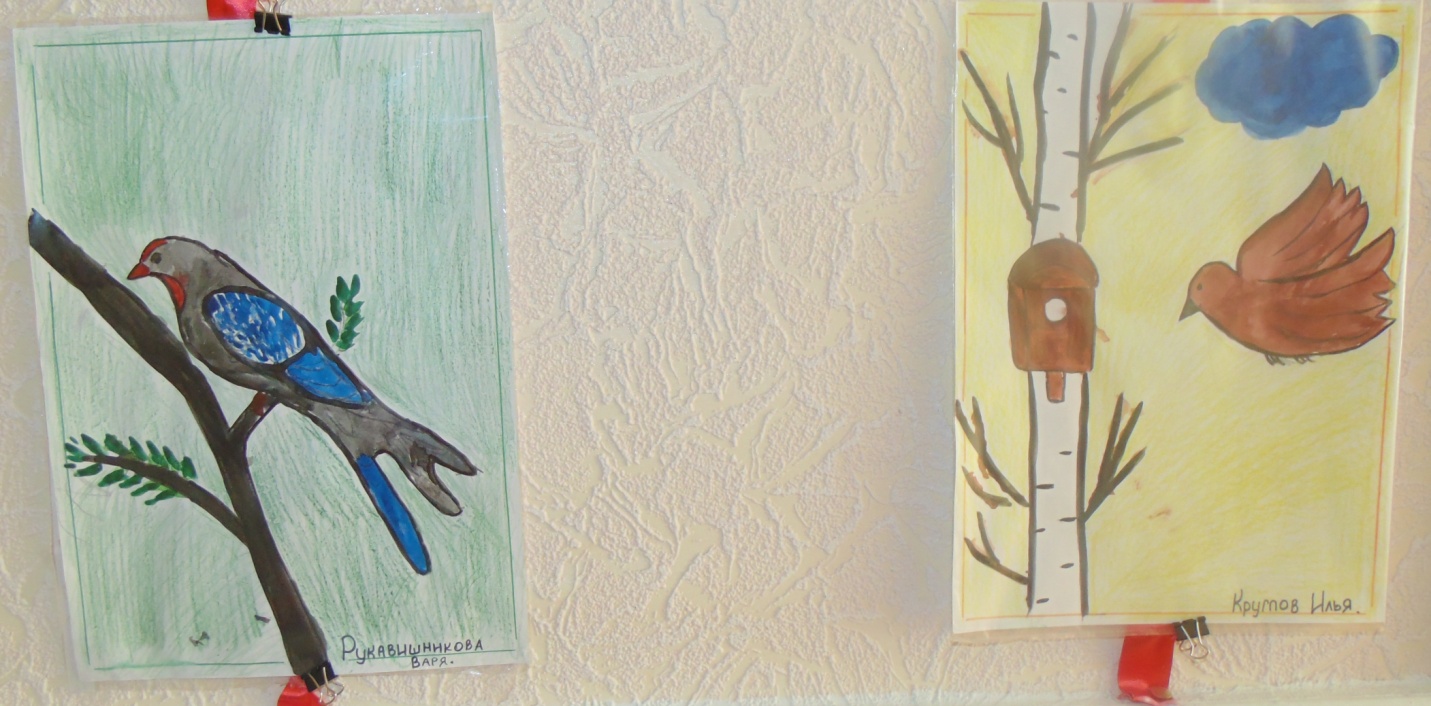 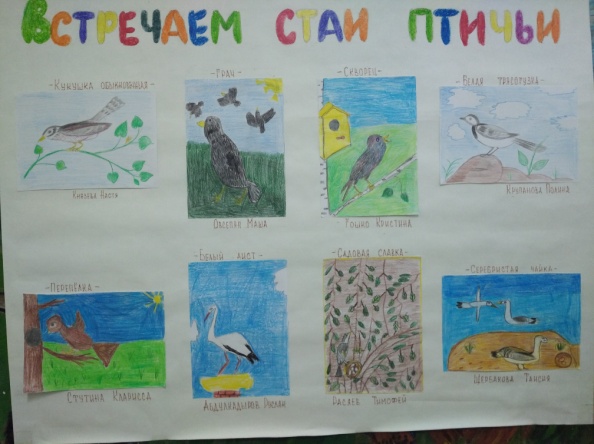 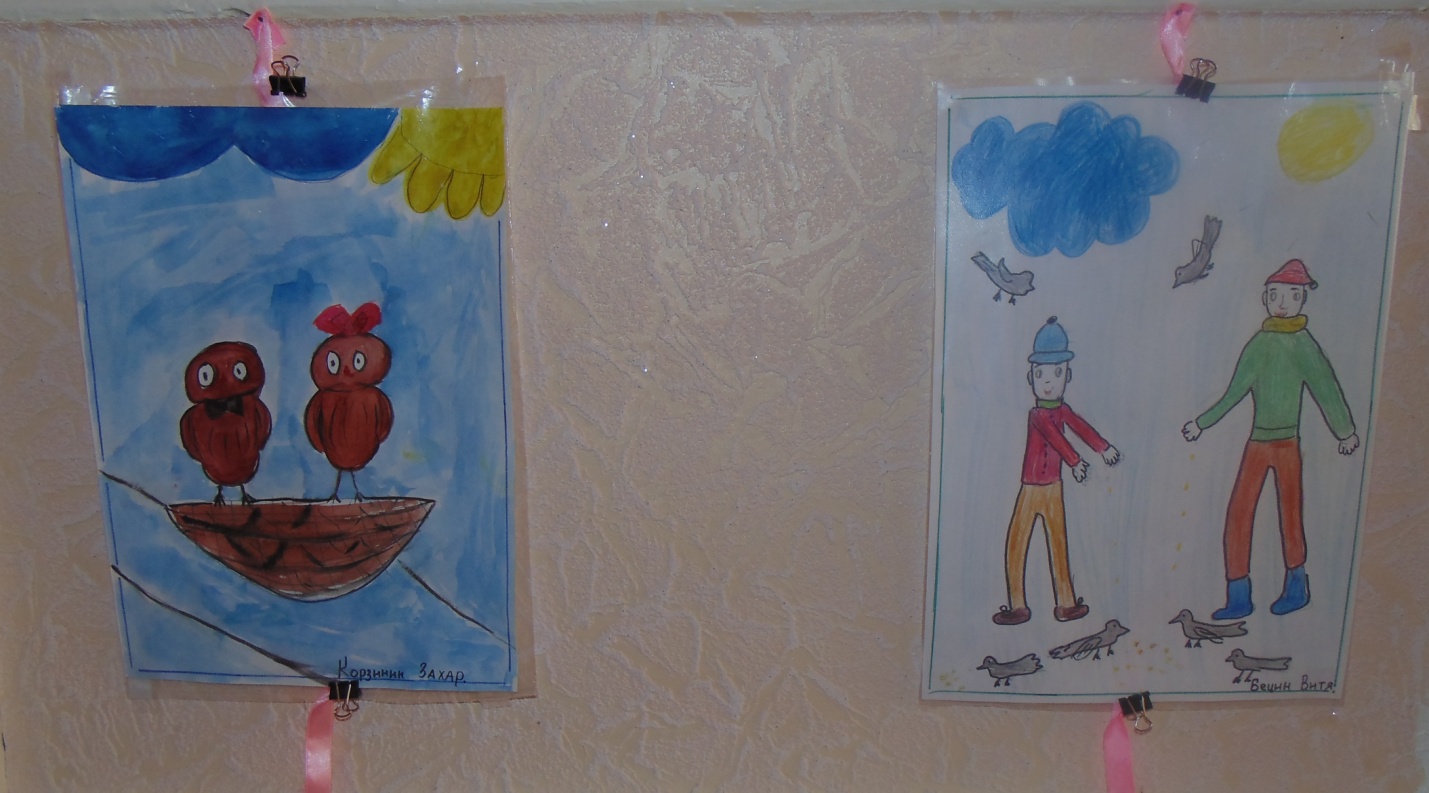 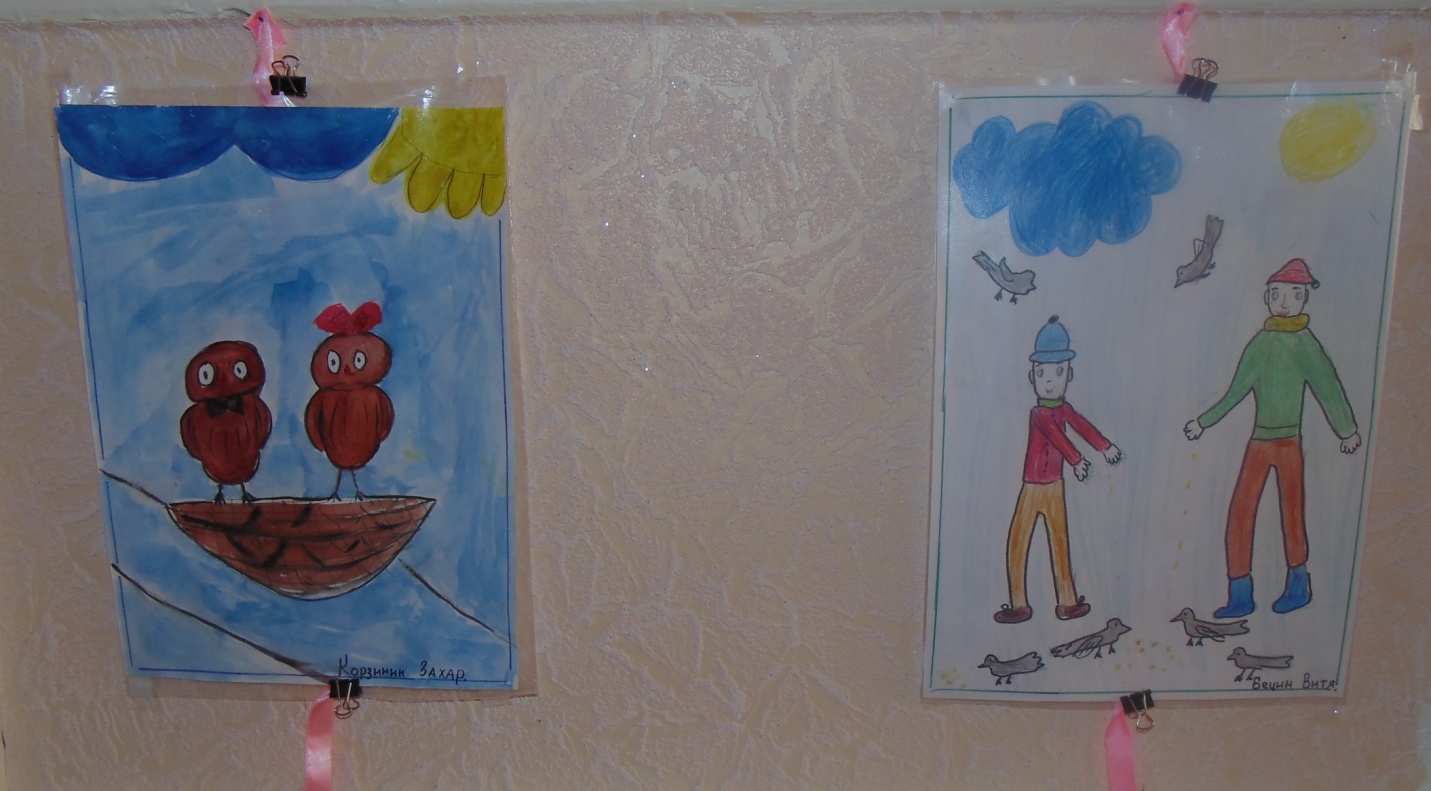 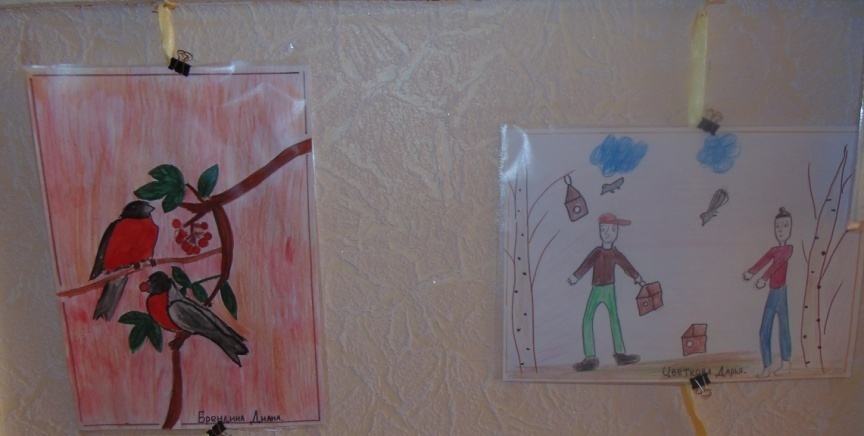 Выставка детского творчества
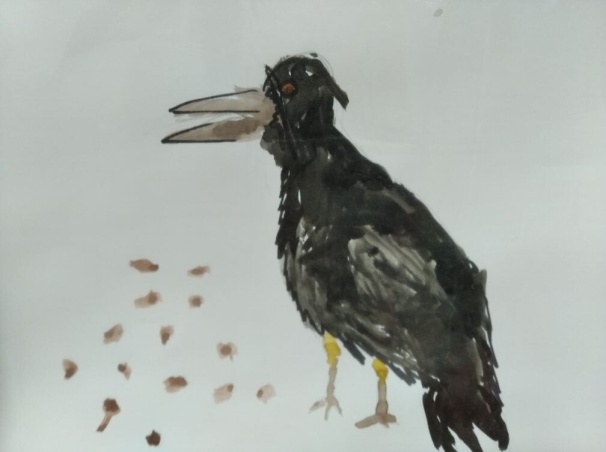 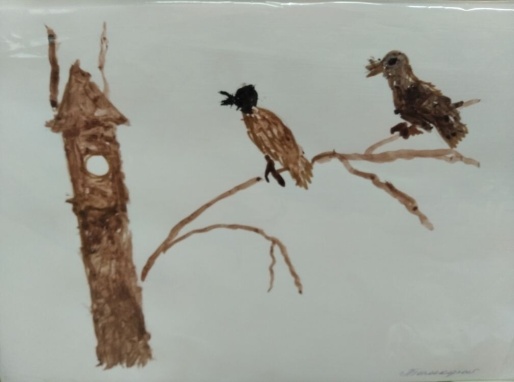 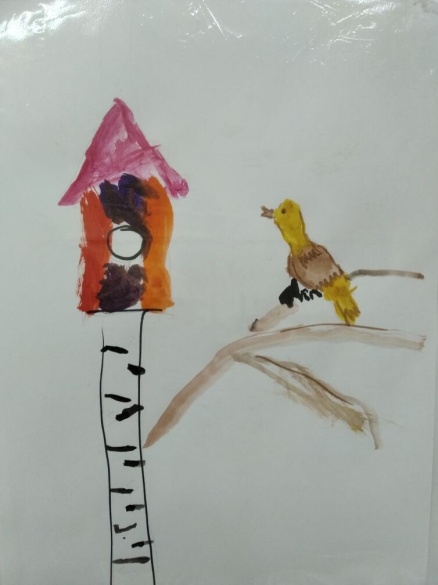 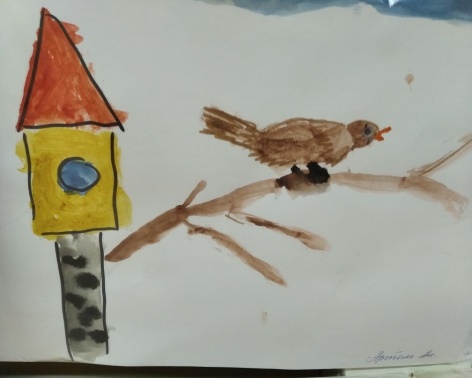 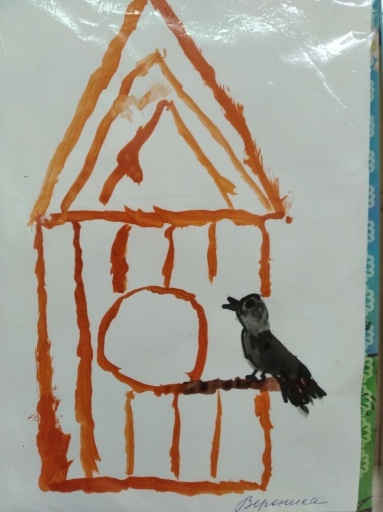 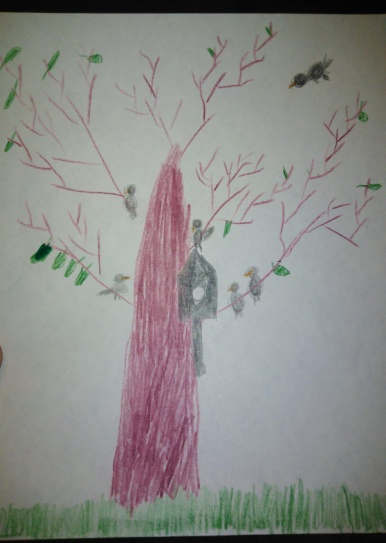 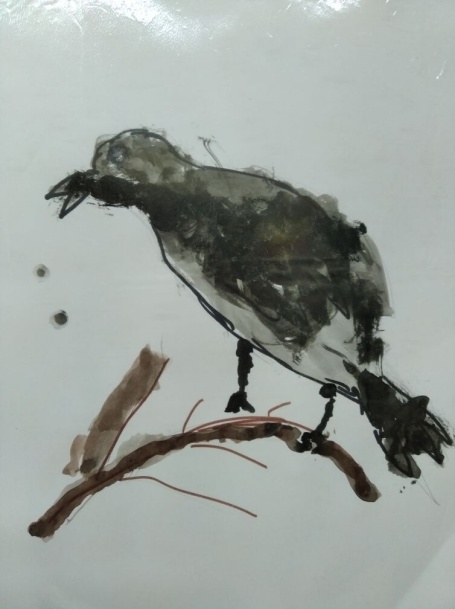 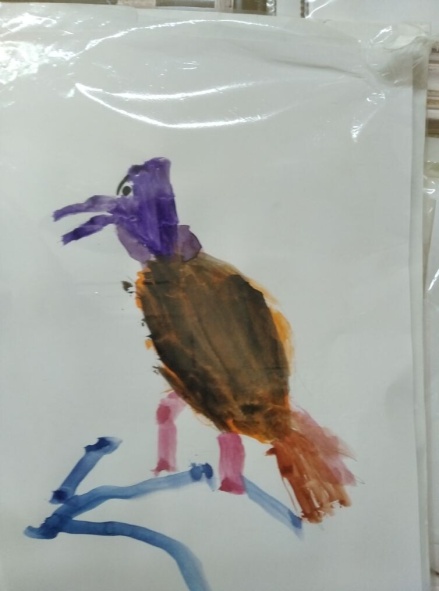 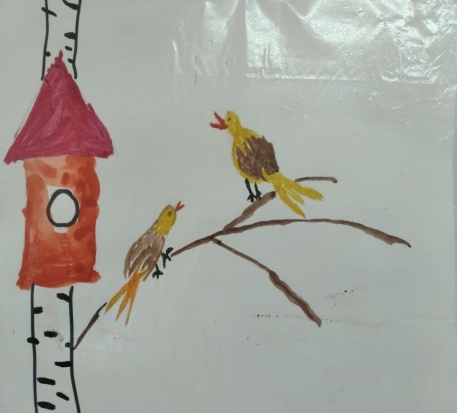 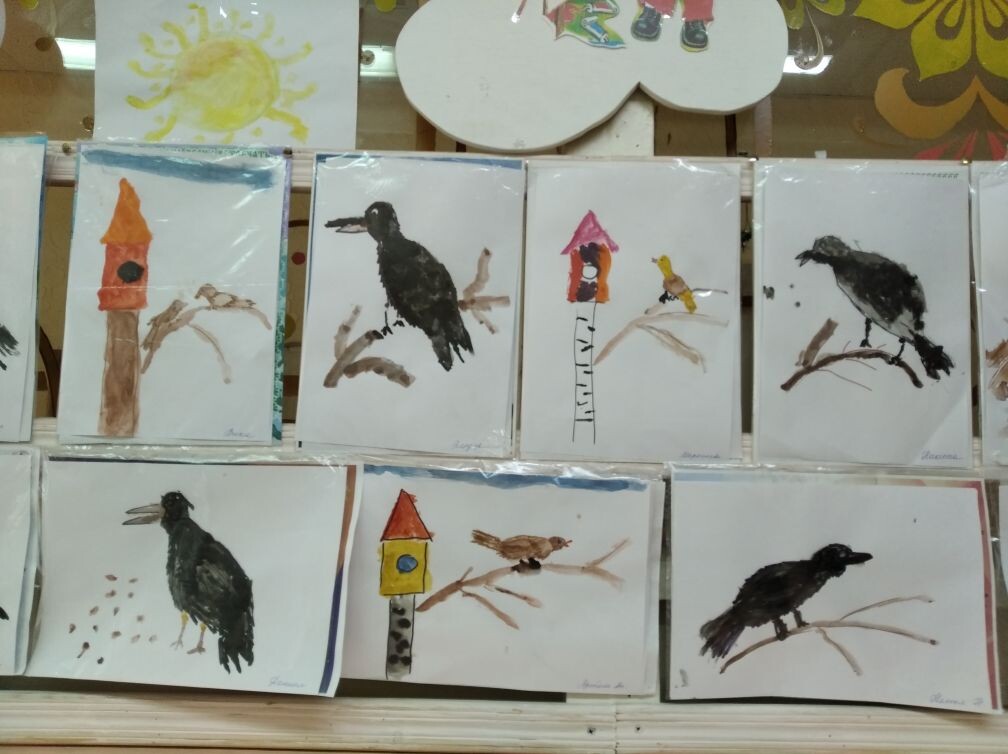 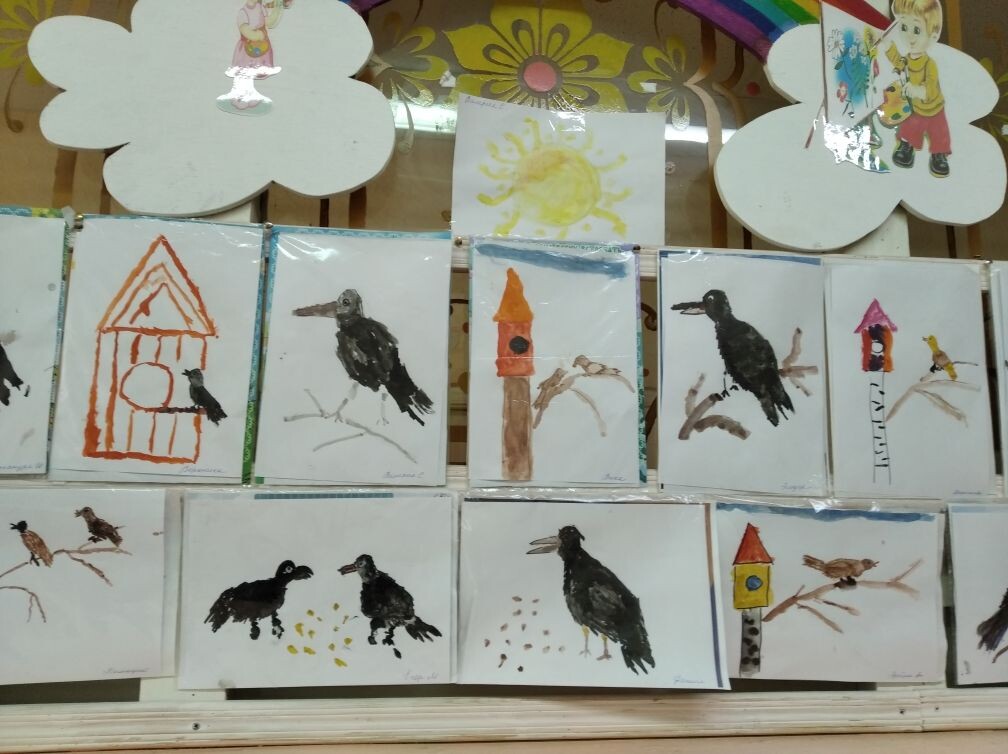 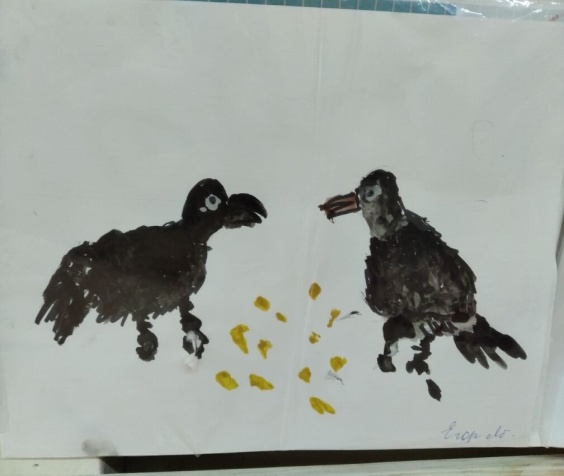 Экскурсия в грачевник.
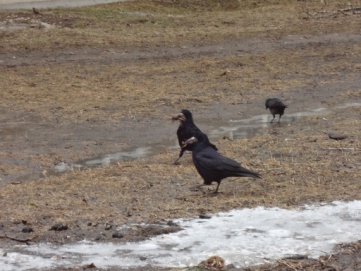 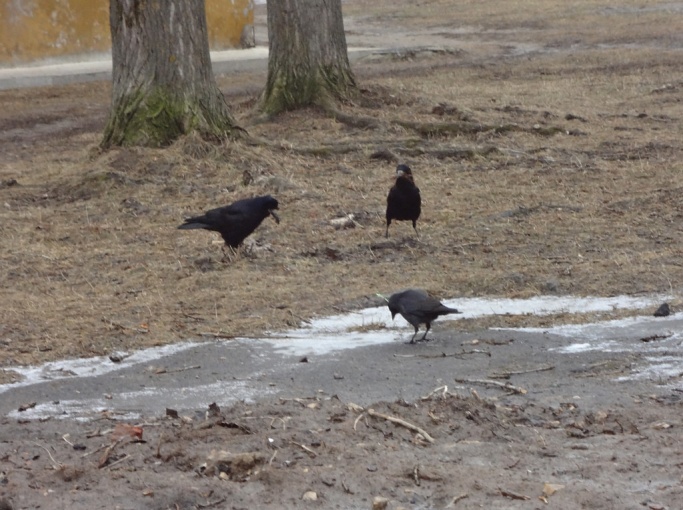 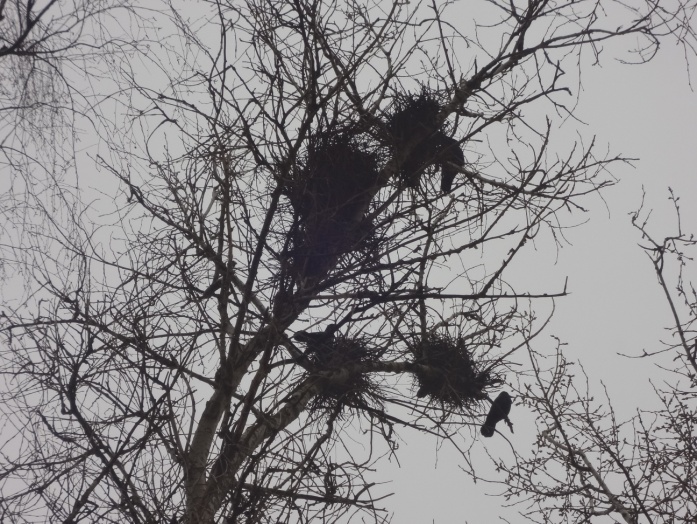 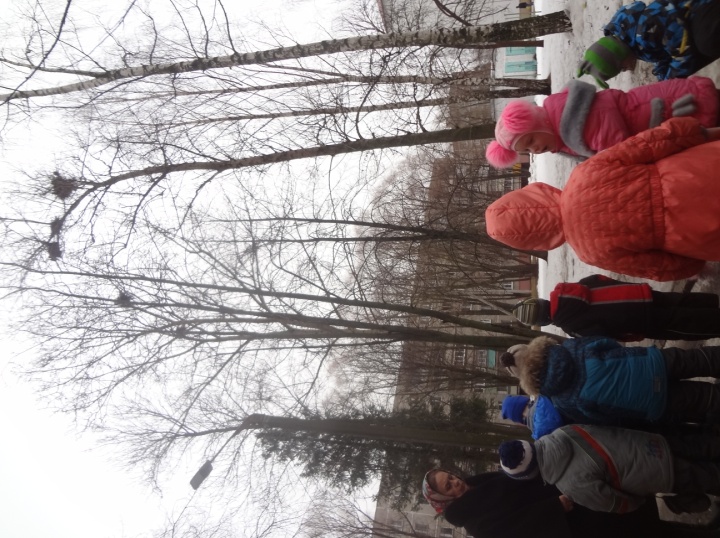 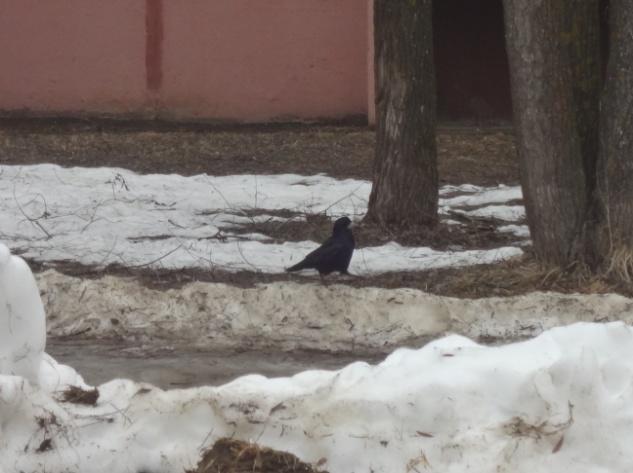 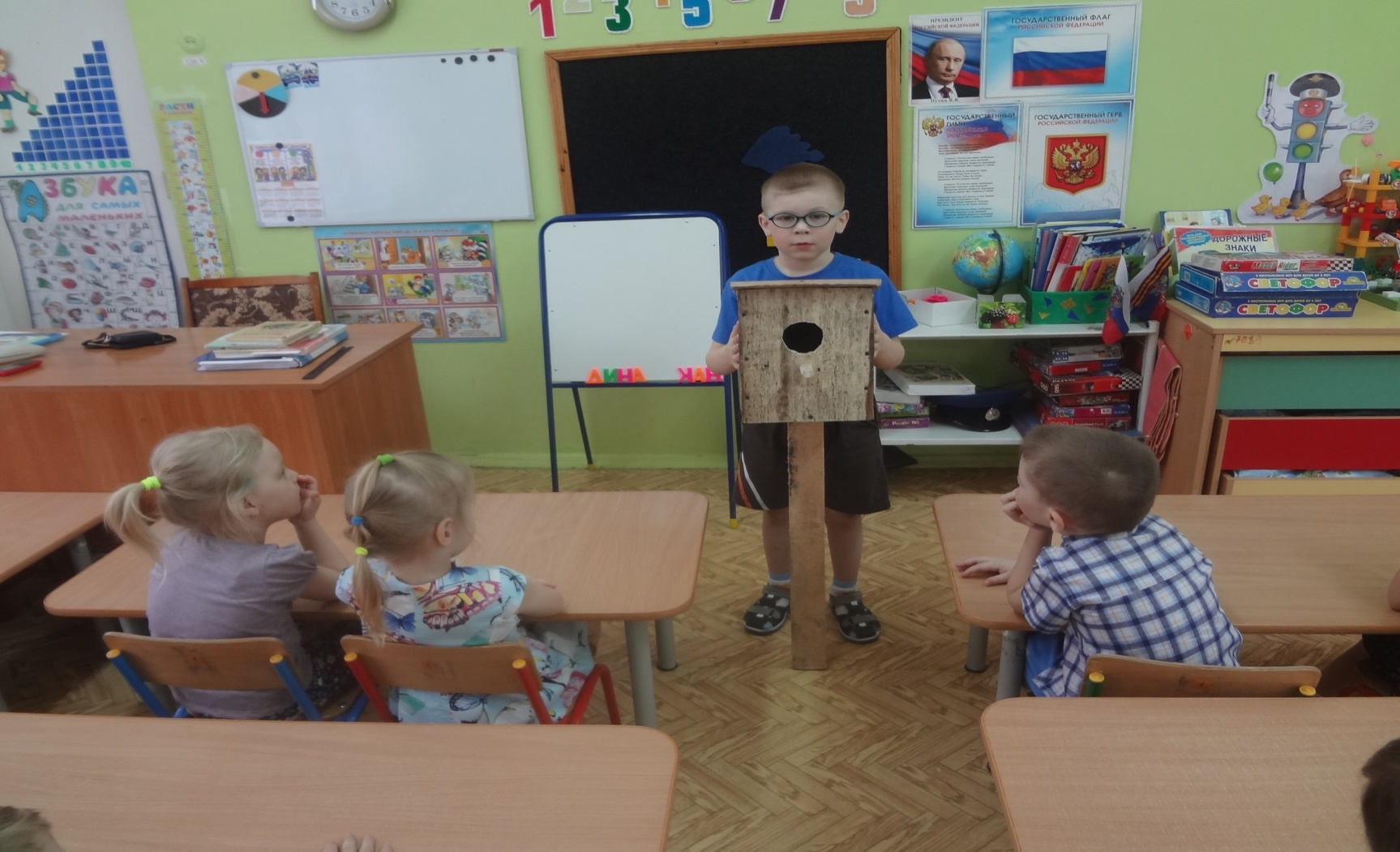 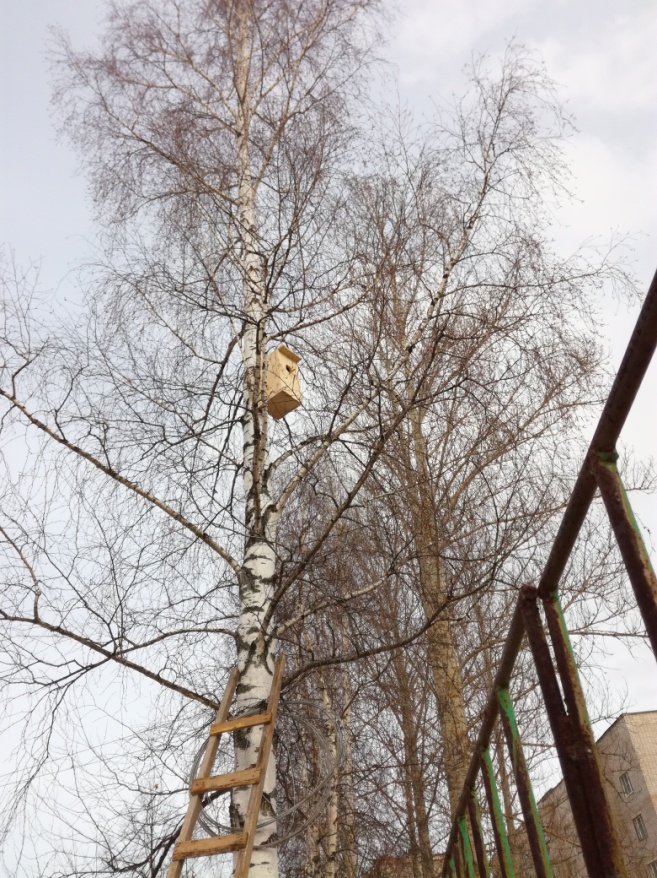 Встречаем скворцов!
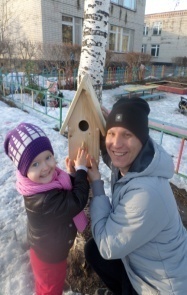 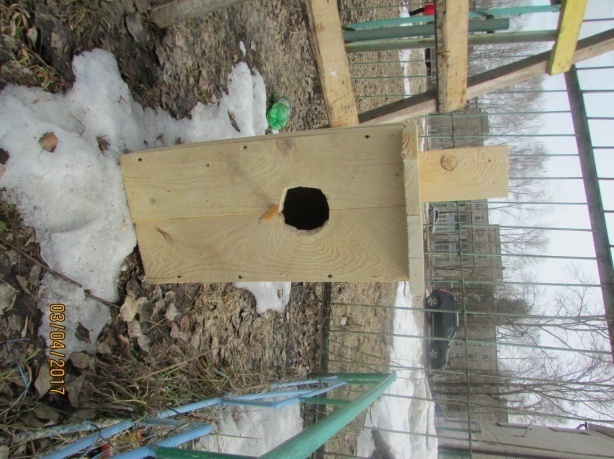 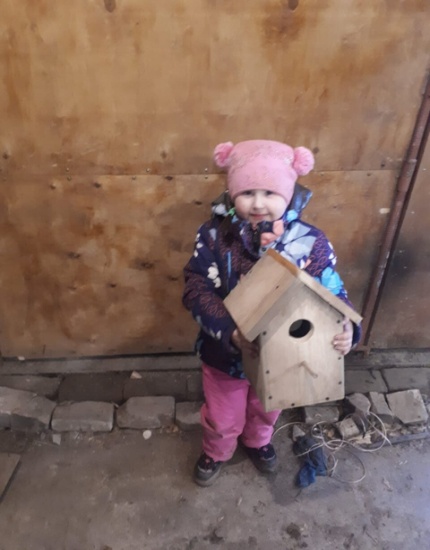 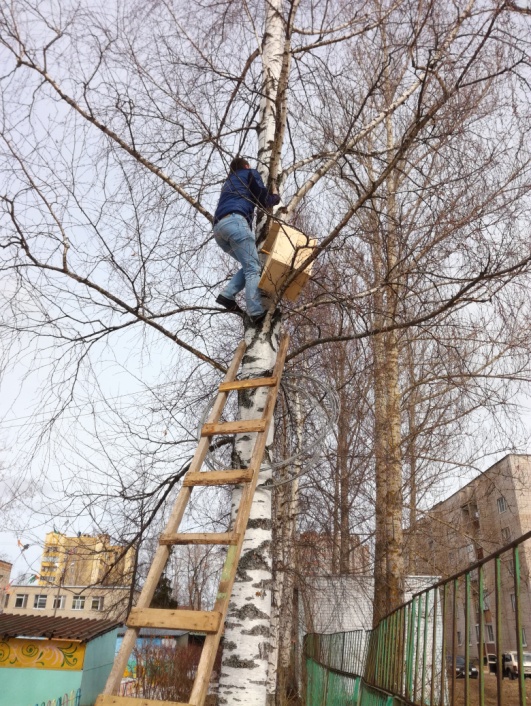 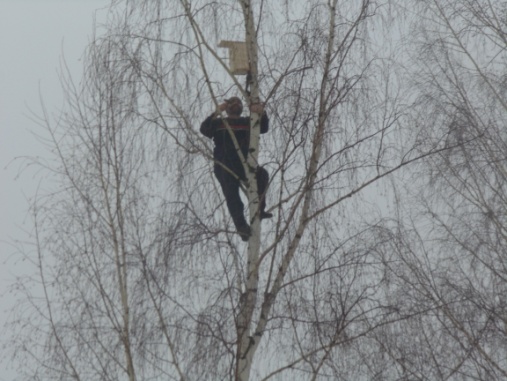 Конкурс на лучший скворечник.
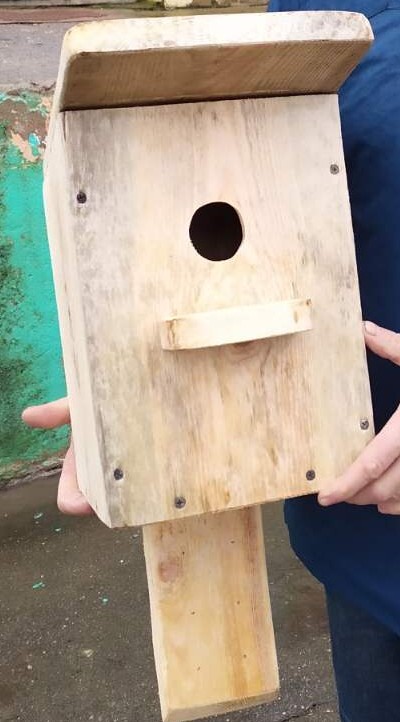 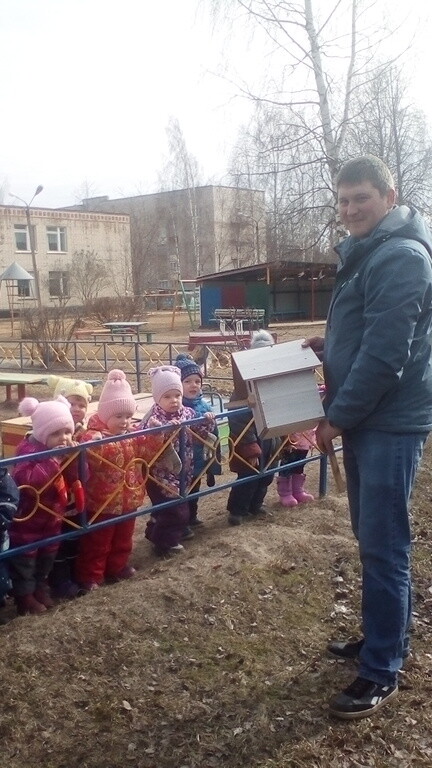 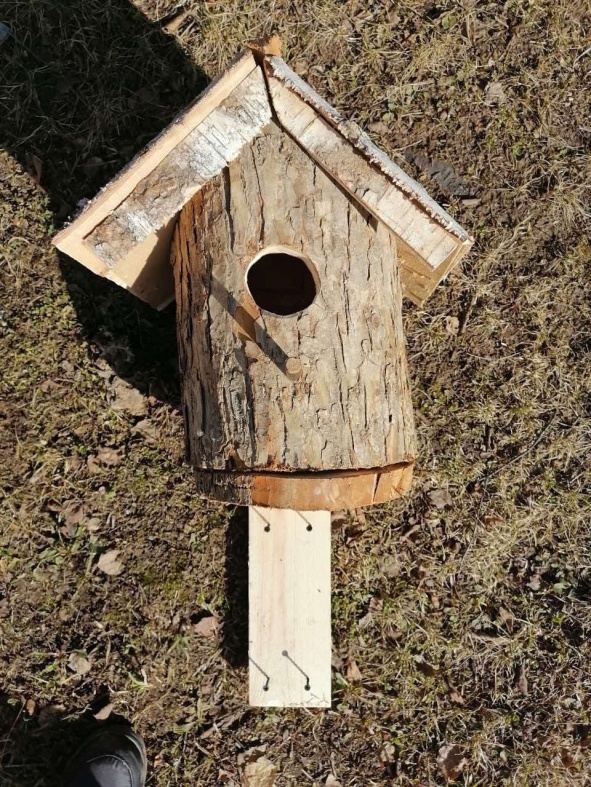 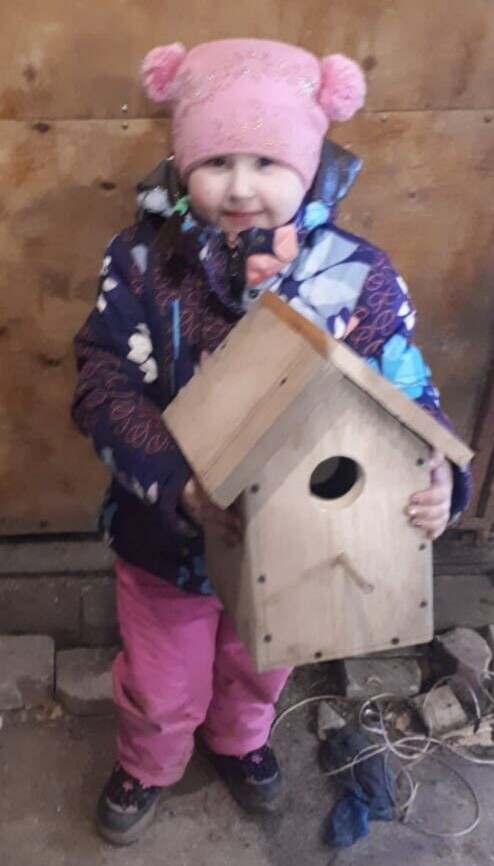 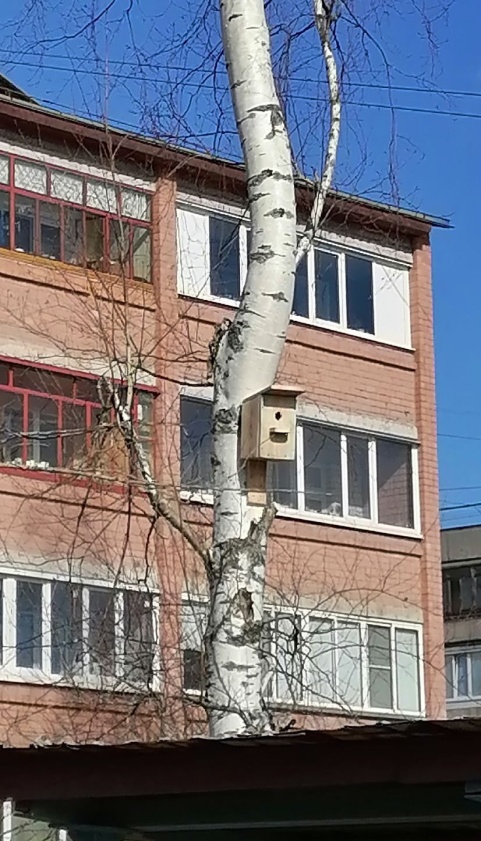 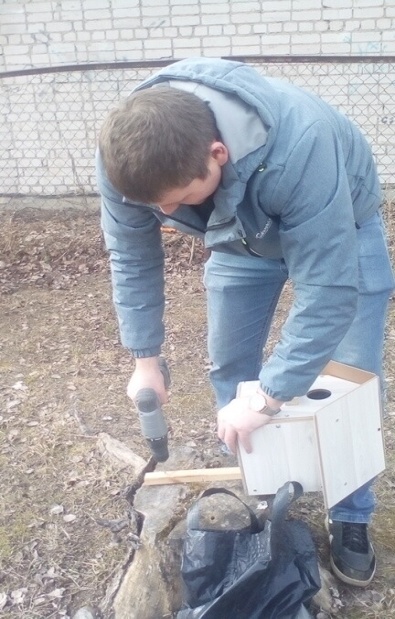 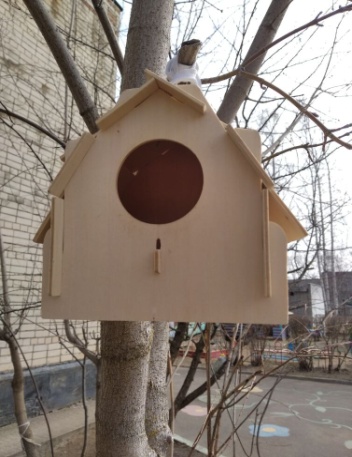 Развесим скворечники, сделанные своими руками.
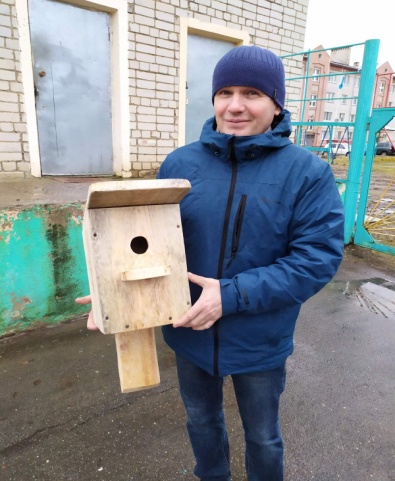 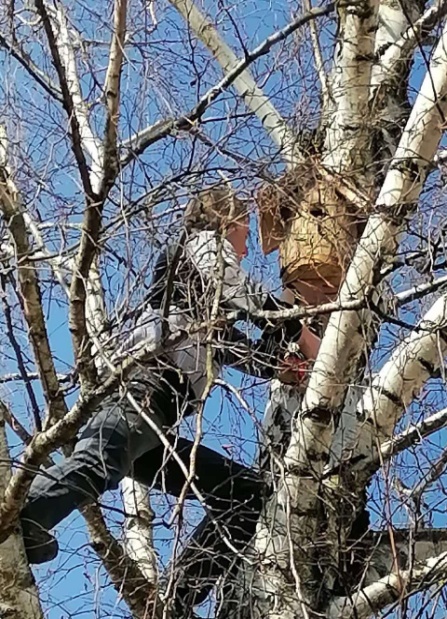 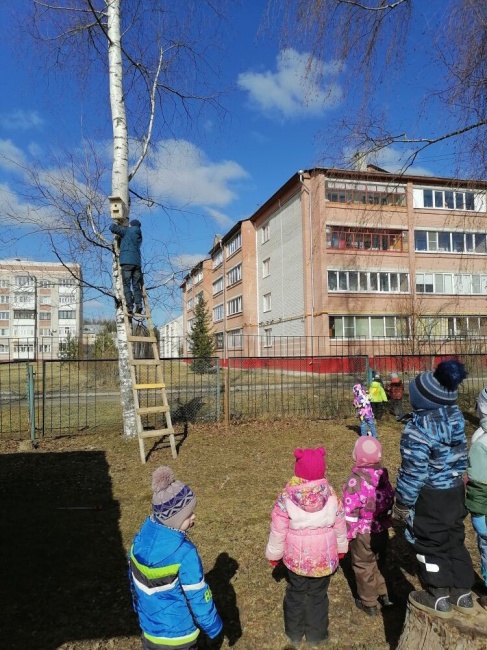 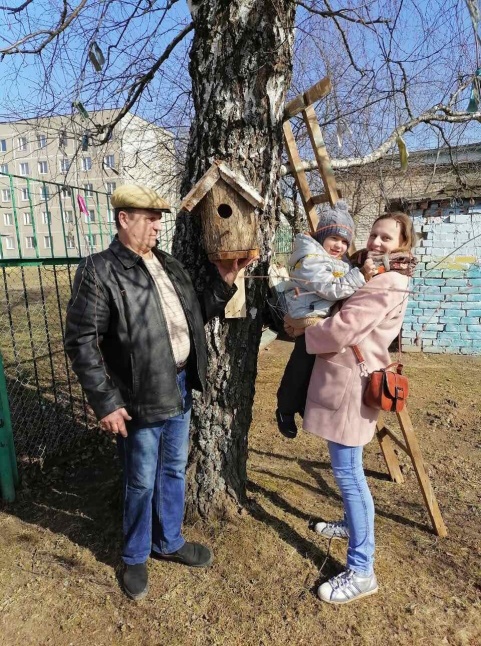 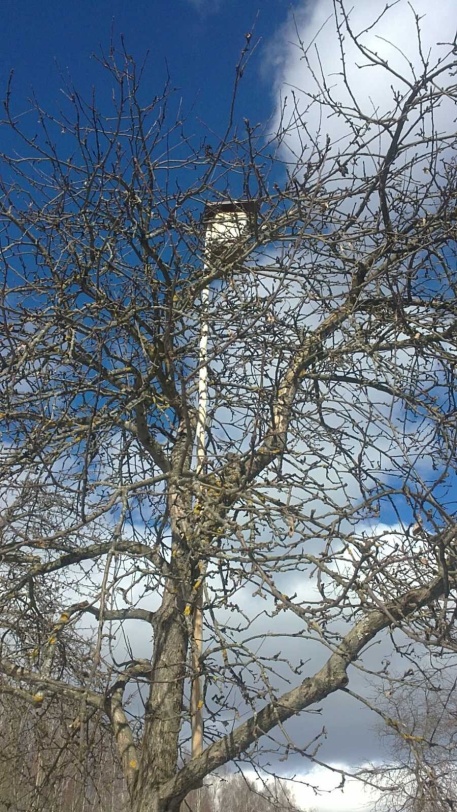 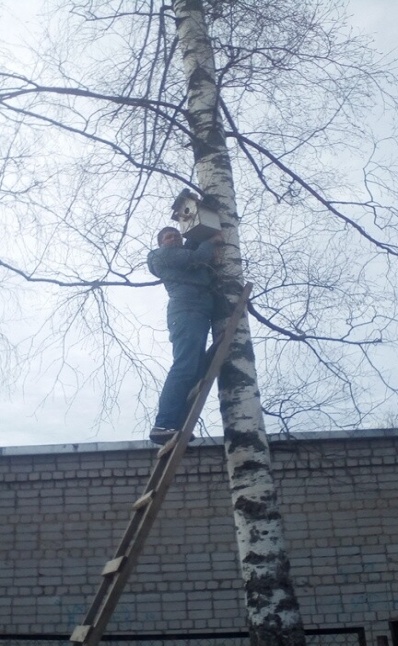 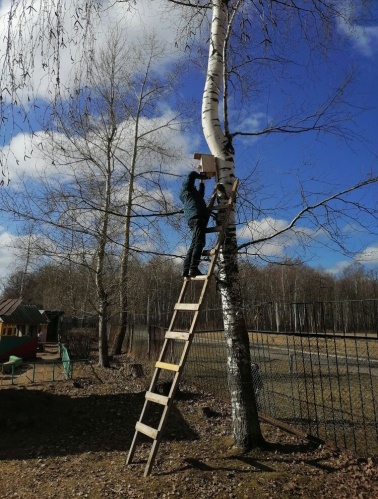 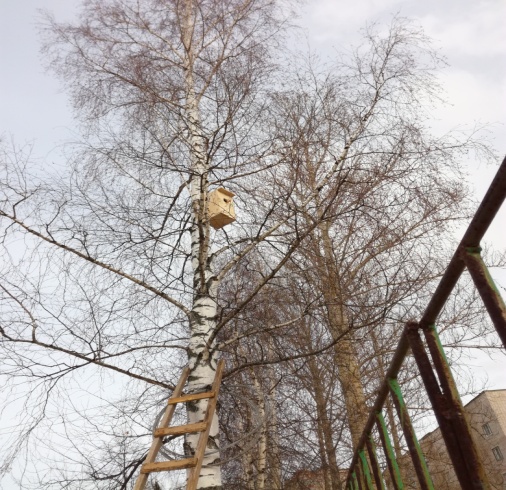 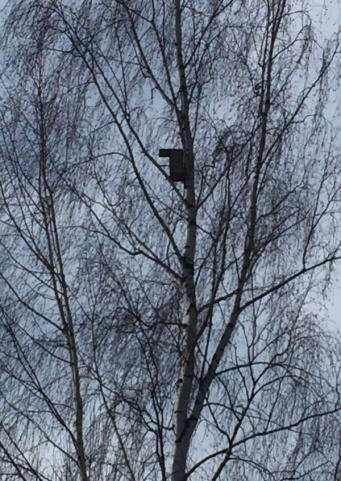 Акция добрых дел в городе«Накормим пичужку»!
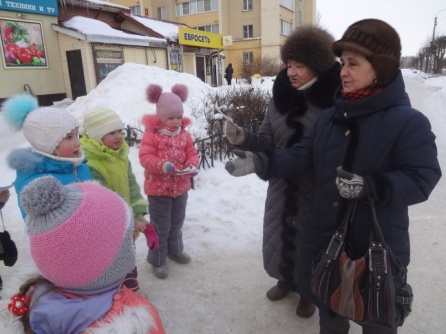 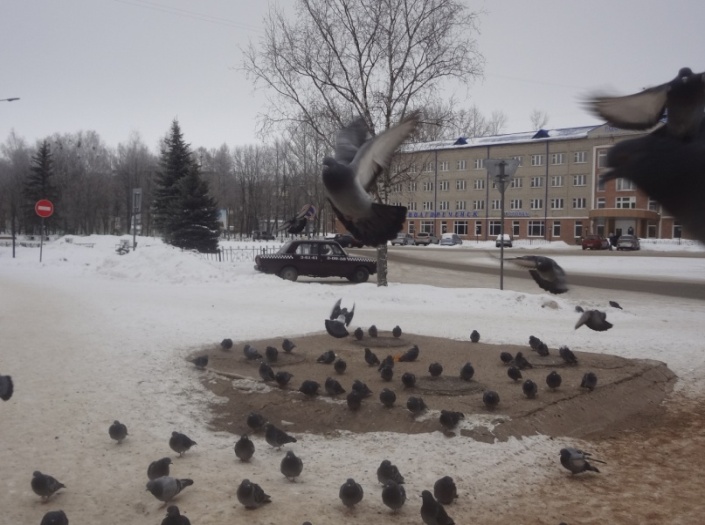 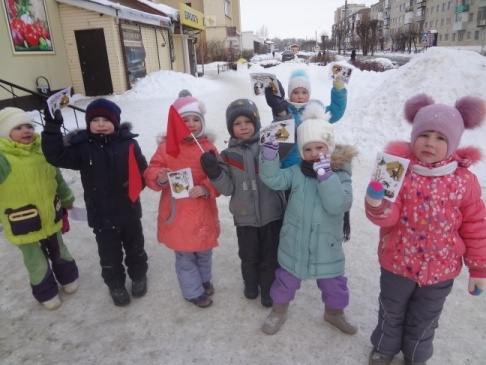 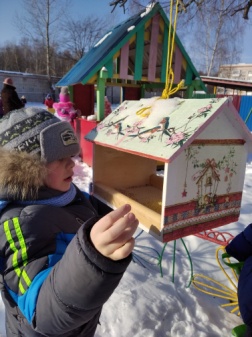 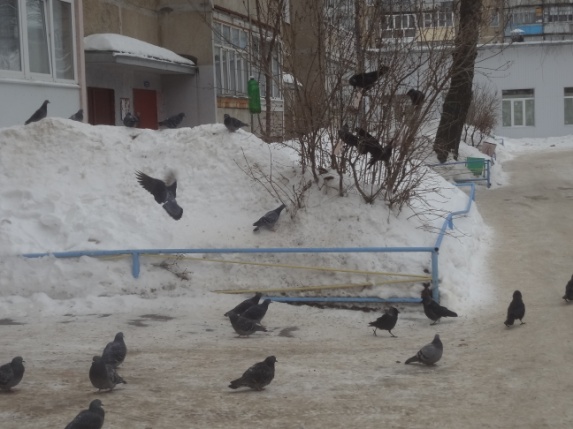 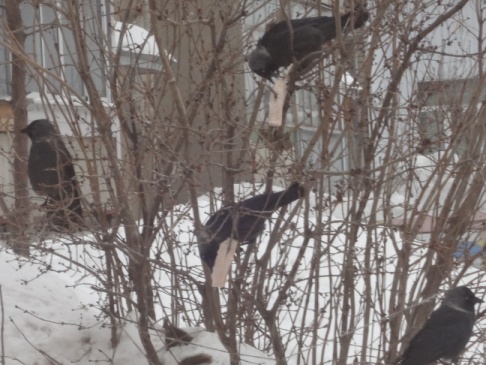 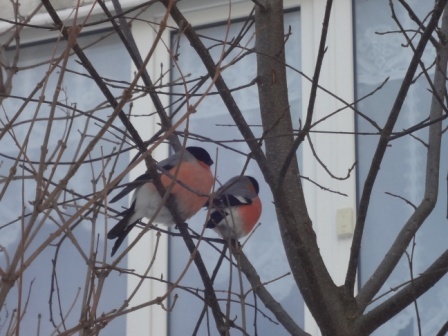 Птичья столовая.
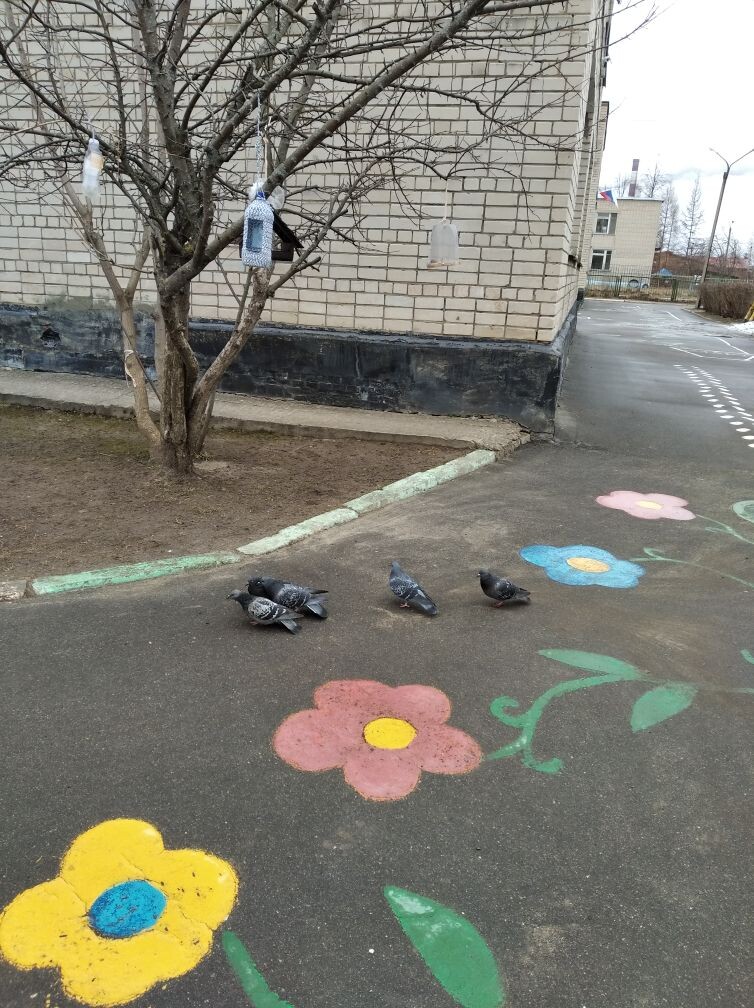 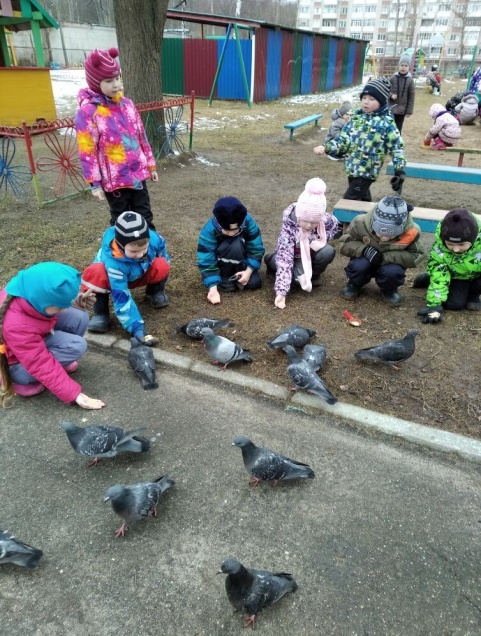 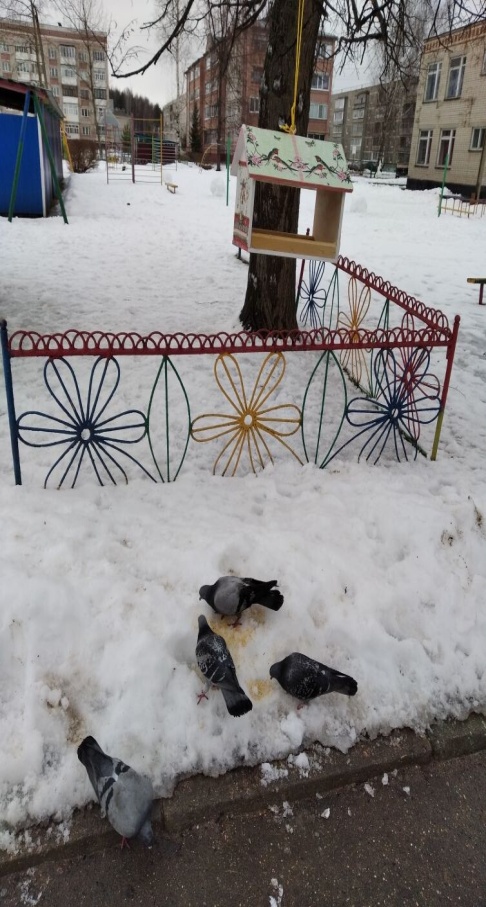 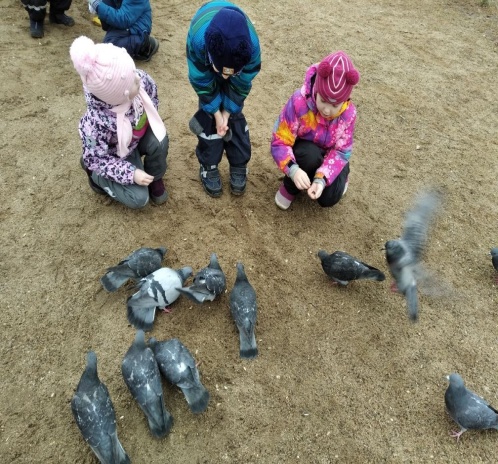 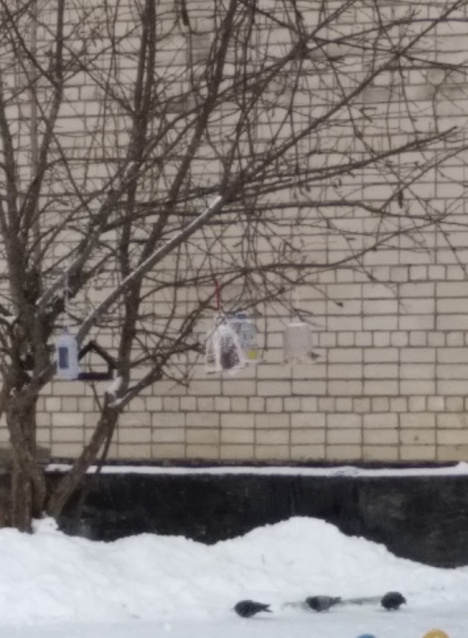 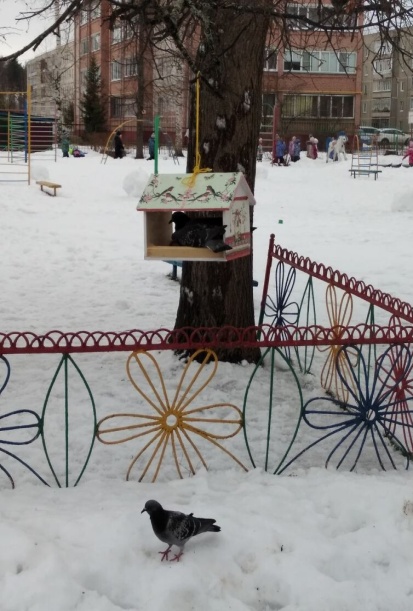 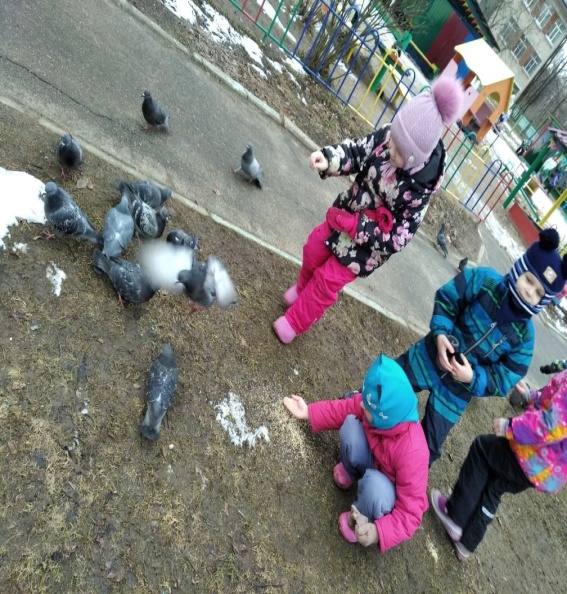 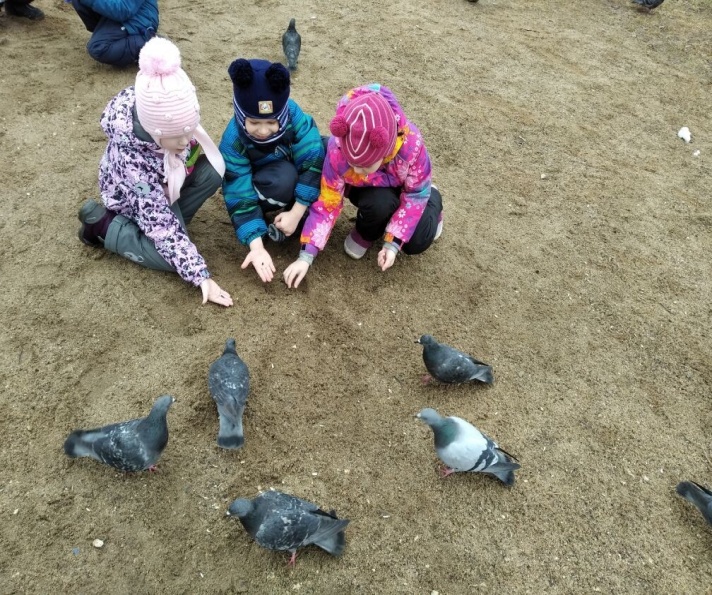 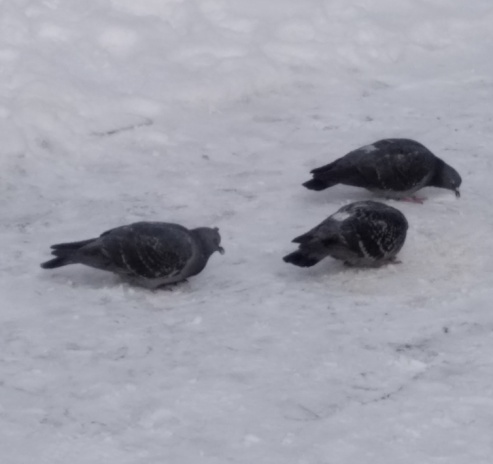 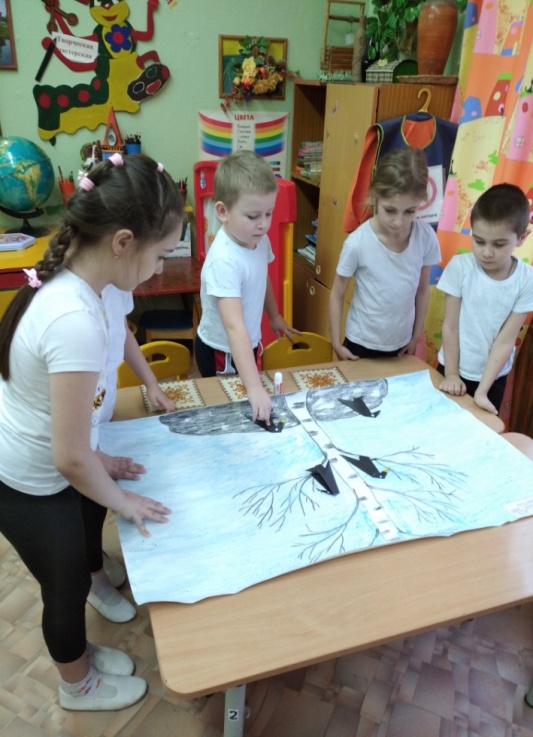 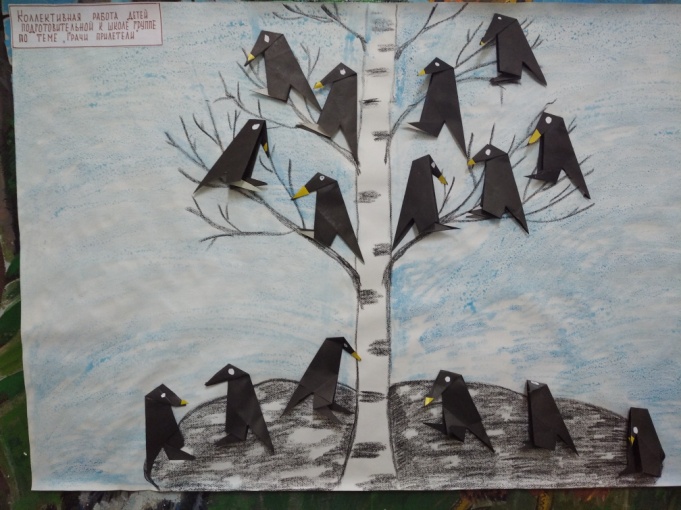 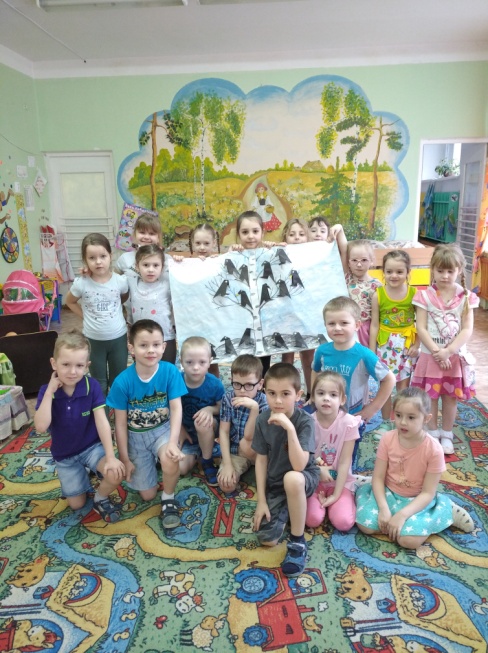 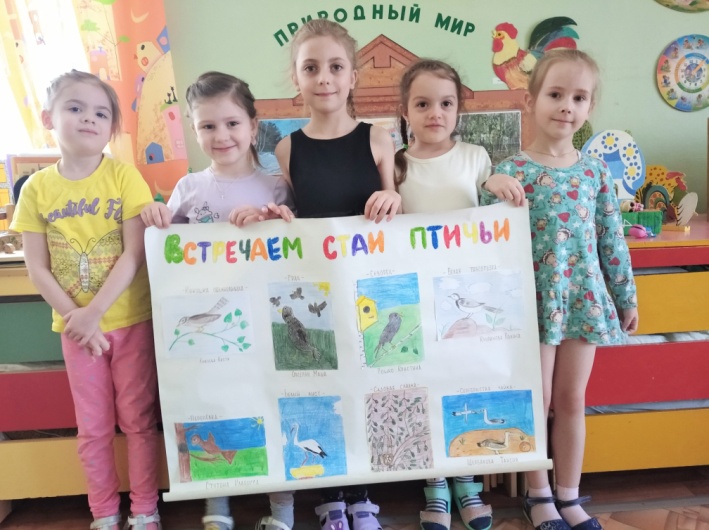 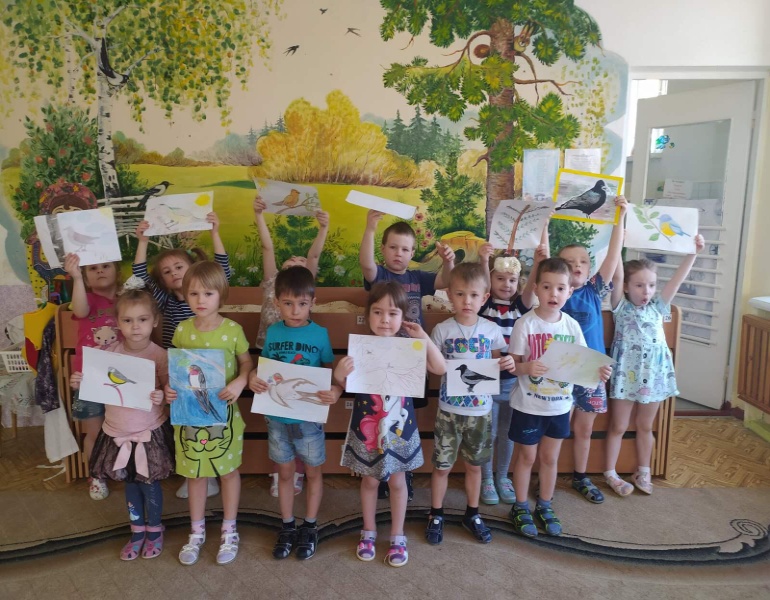 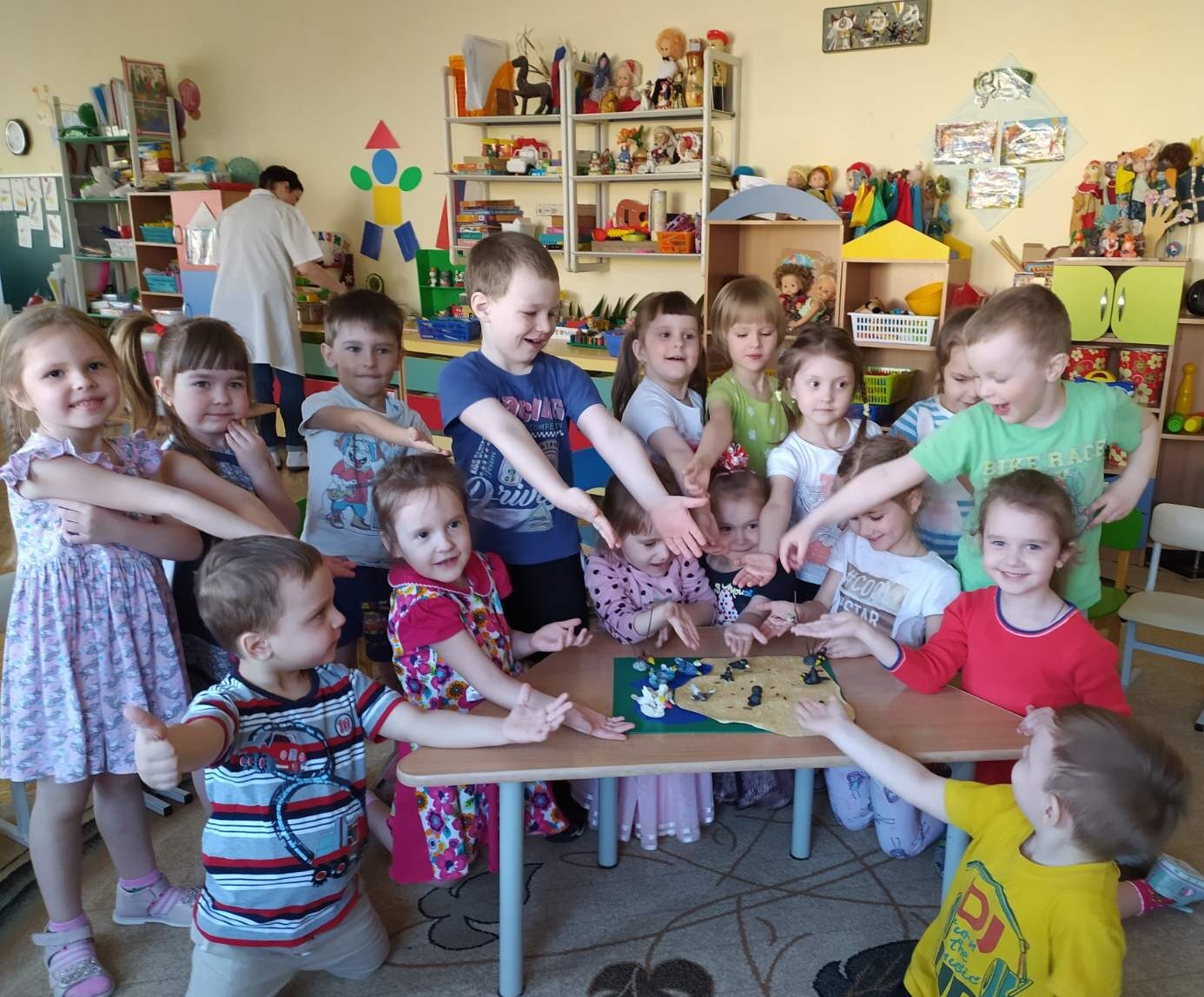 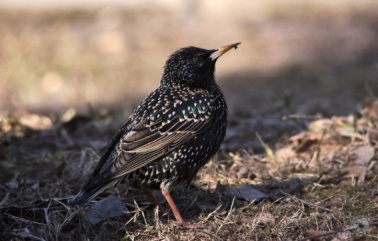